La Roche CollegeScholar Program Enrollment
January 2018
Benefits for YOU:
Take classes for college credit, while you are in high school
Begin your college transcript before your freshmen semester
Reach sophomore/junior status earlier 
This could help you schedule earlier!
Complete certain college requirements, opens schedule up for other interests (or lighter load)
Open space to earn an additional minor  

Cost effective: Cheaper than a credit at most universities($210)!
Why should I consider College in High School?
TOMORROW, we will begin to register process together.

Here is what you MUST bring with you:
Social security number
Cell phone (makes it faster and easier)
Parent’s valid email address (if under 18)

College in High School is voluntary, but you must complete this step, if you think that you may want to do it.
Materials needed for enrollment day
Go to laroche.dualenroll.com  (no www)
Click here to create an account
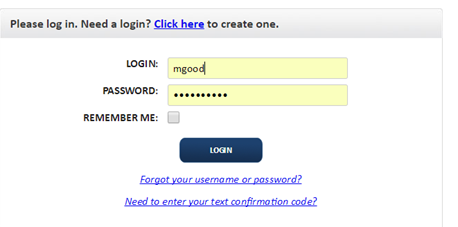 Step by step for students…
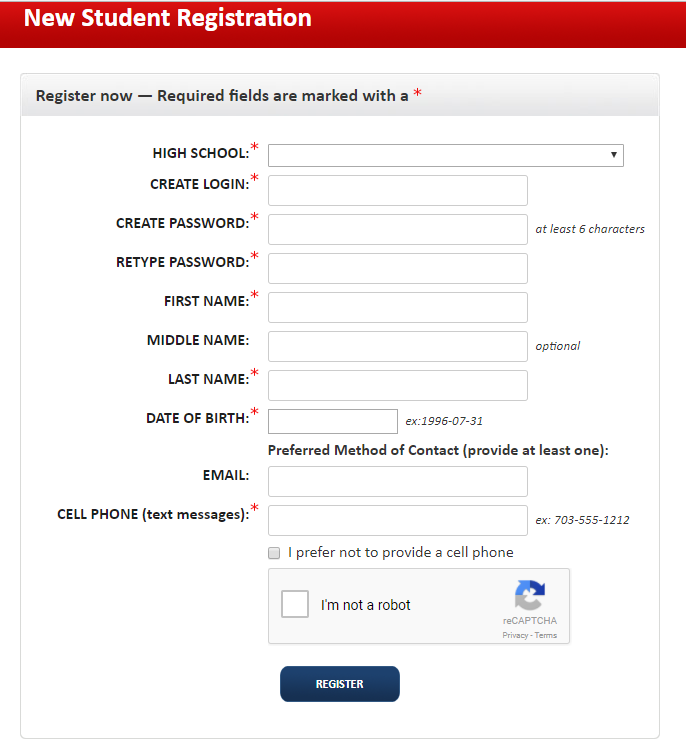 Use North Allegheny SHS
Use NA email for logon and NA password (You must remember these, because we cannot reset it).
Use CELLPHONE # for code. It comes through almost immediately, so that you can continue (may take a few minutes especially depending on service).
Do NOT check “I prefer not to provide a cell phone” unless you want to use email.
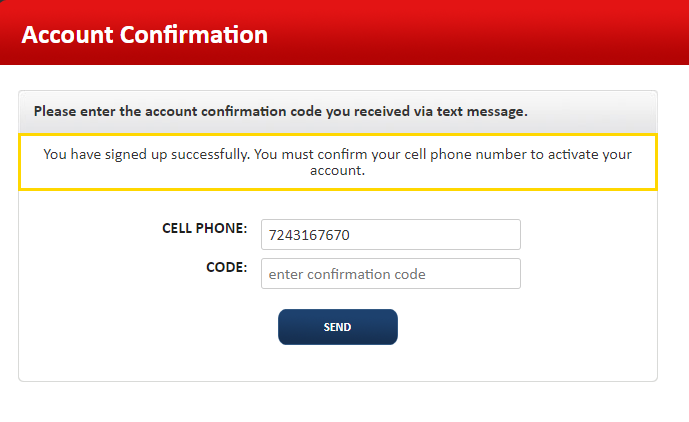 Enter the code sent via text message
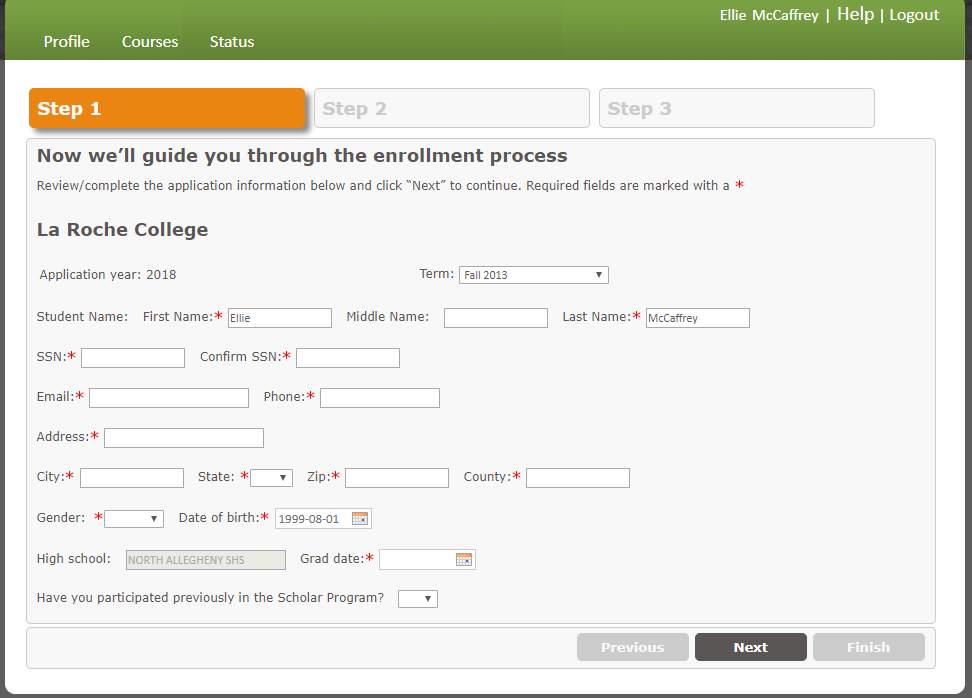 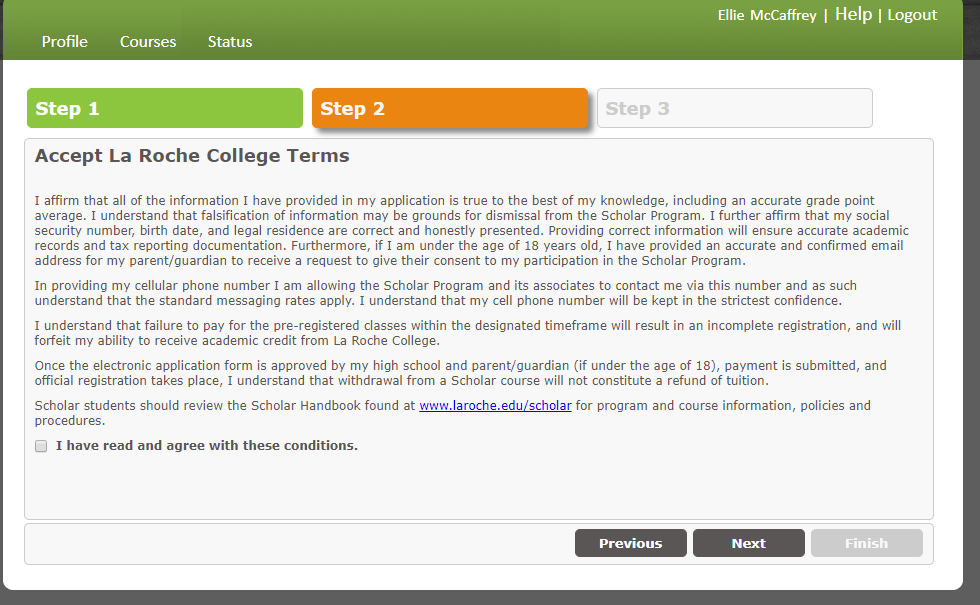 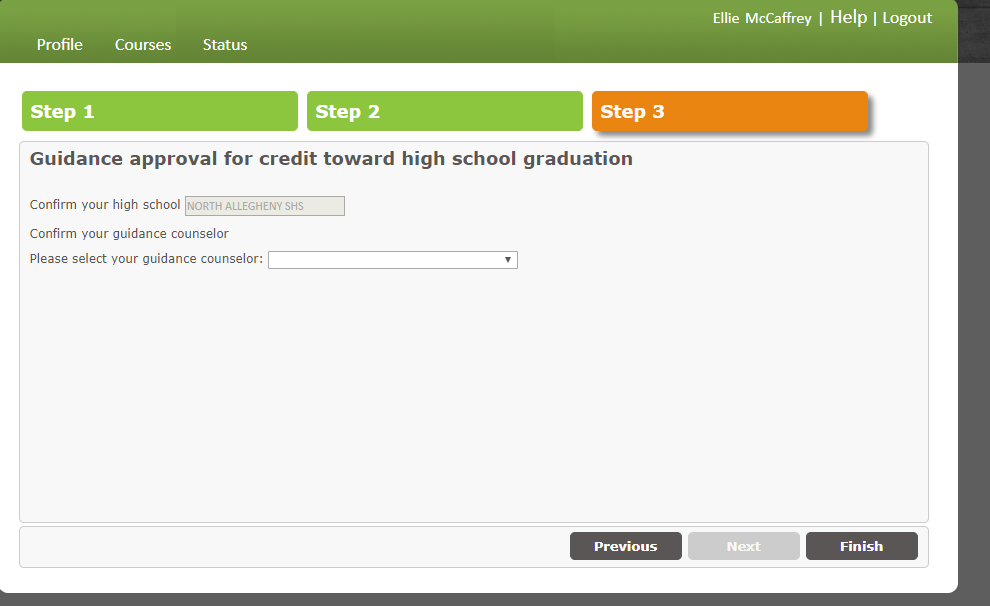 In drop down menu make sure you choose me as the teacher of the class. This is the only way that I can approve you!  (The program may call me your Guidance Counselor.)
Select course. 
And finally make sure to REGISTER----NOT SAVE!
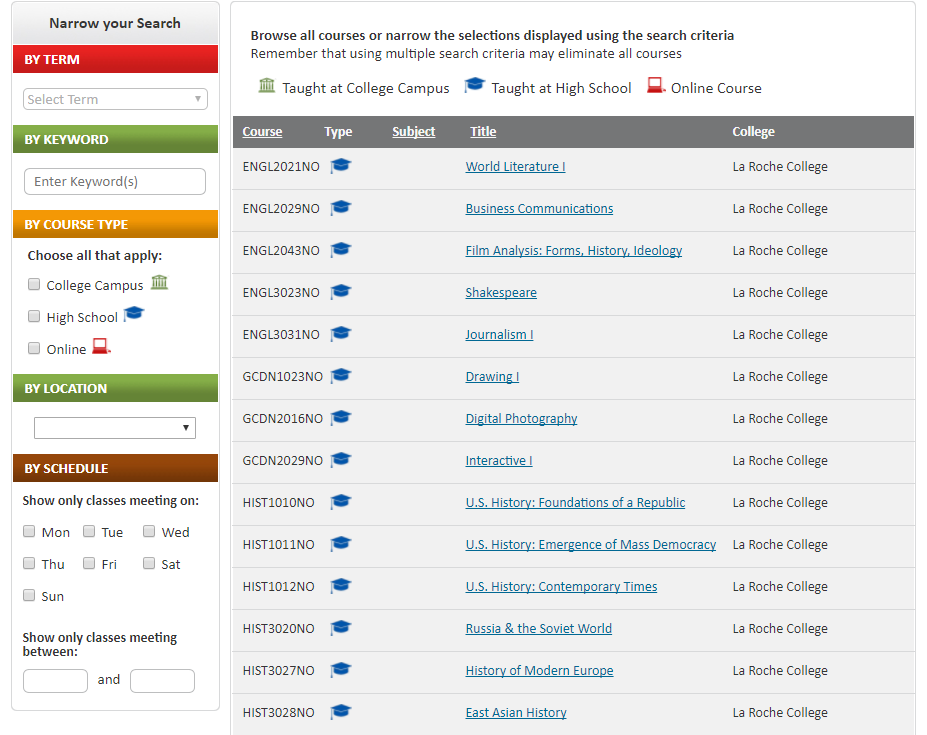 Fall Only/First Semester Courses
Students must register and pay by JANUARY 24th
This new agreement with La Roche started this month.
Fall courses have a very short turnaround.

Second Semester Courses and Year-long Courses
Pre-registration/Application - January 5-March 1, 2018
All Approval Processes & Final Payment Deadline – April 1, 2018


Transcripts will not be generated until June, regardless of the course.
DEADLINES---Non-negotiables
FINAL STEP FOR TEACHERS:
Log into the home page with credentials given to you by Leah Conway
Click on students
View by step
Complete each step for each student
Approval
GPA
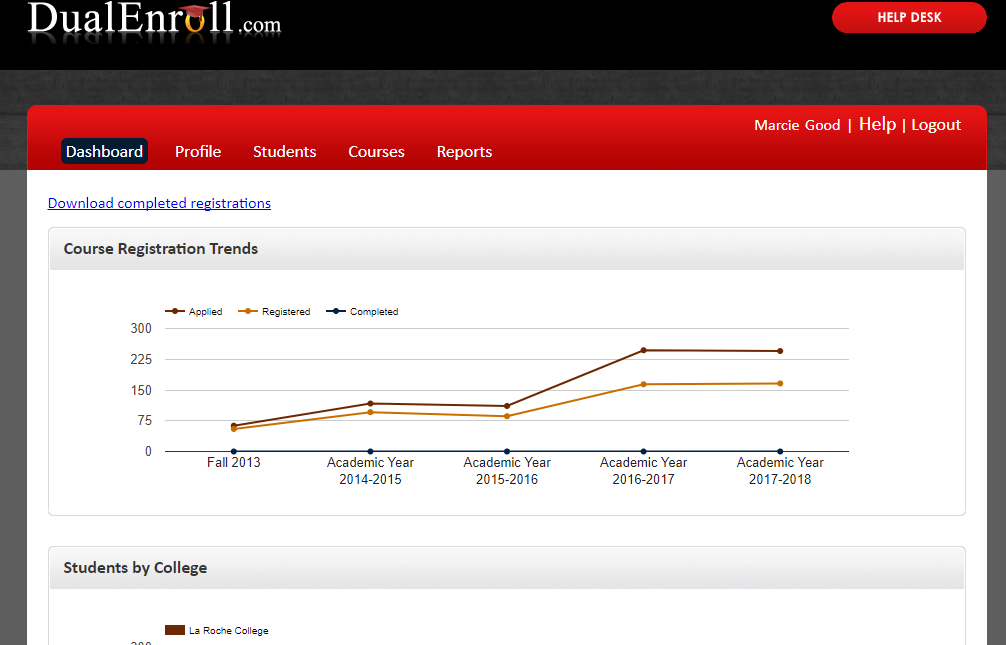 Teacher view